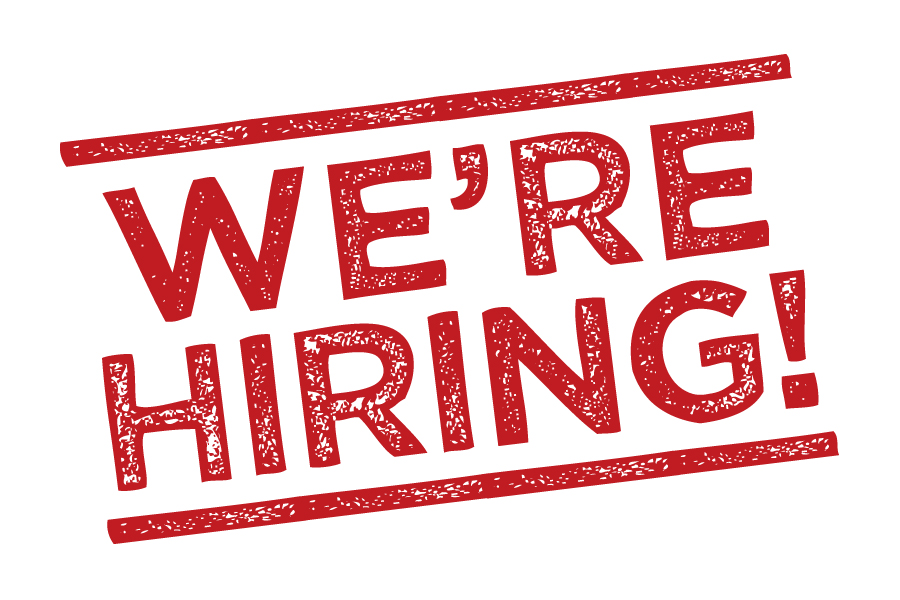 Employment opportunities available at NOMAD Aquatics & Fitness in various departments.

Stop by to fill out an application
11202 Harris Road
Huntersville, NC 28078
704-949-1555
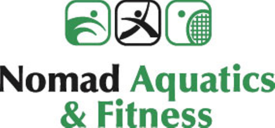